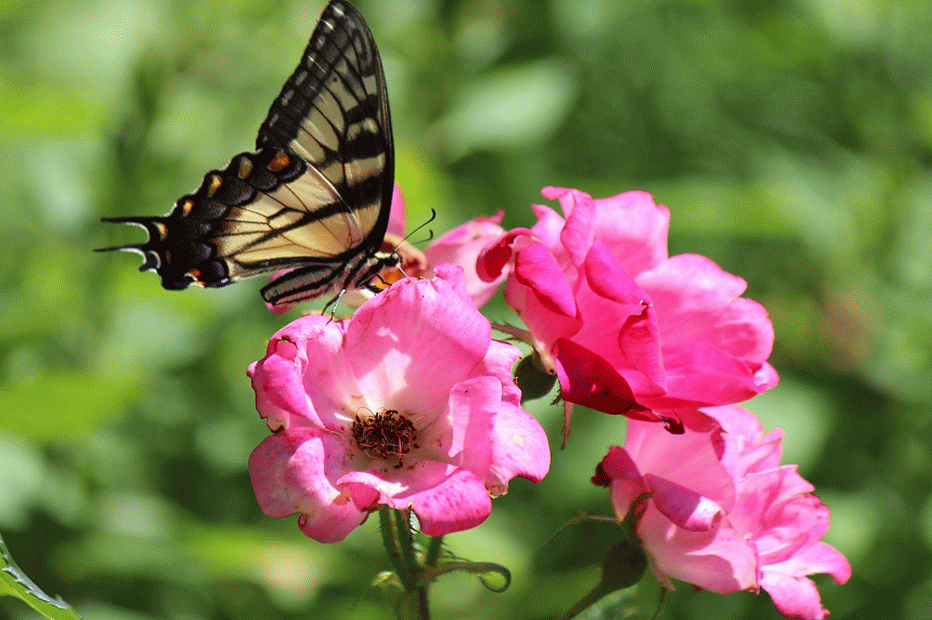 শুভ সকাল
This Photo by Unknown Author is licensed under CC BY
শিক্ষক পরিচিতি
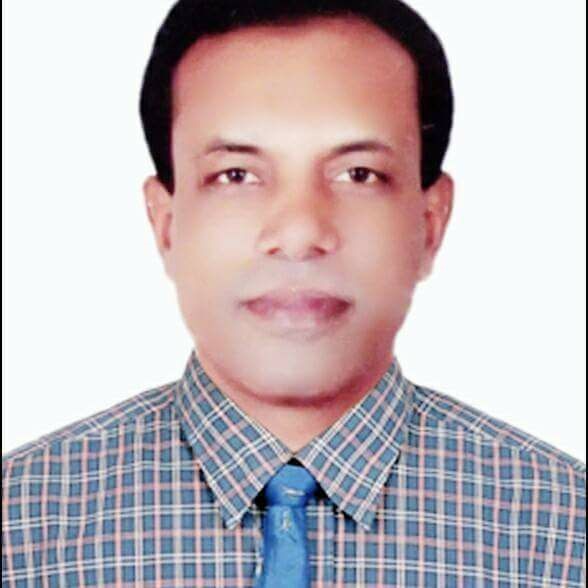 মোঃ মহাসিন আলী মোল্যা 
প্রধান শিক্ষক 
২নং খারহাট সরকারি প্রাথমিক বিদ্যালয় 
কাশিয়ানী, গোপালগঞ্জ ।
পাঠ পরিচিতি
শ্রেণিঃ প্রাক-প্রাথমিক 
বিষয়ঃ আমার বই 
অধ্যয়ঃ ৭ 
পাঠের শিরোনামঃ ব্যঞ্জনবর্ণ 
পাঠ্যাংশঃ ক, খ,  পৃষ্ঠাঃ ৪১ 
তারিখঃ 1৭.০৬.২০২২ খ্রিঃ ।
শিখনফল
শিখনফলঃ
৩.২.৮ ধ্বনির প্রতীক ( শনাক্ত ) করতে পারবে । 
৩.২.৯ শব্দ থেকে বর্ণ শনাক্ত করতে পারবে ।
আজকের পাঠ
ক    খ
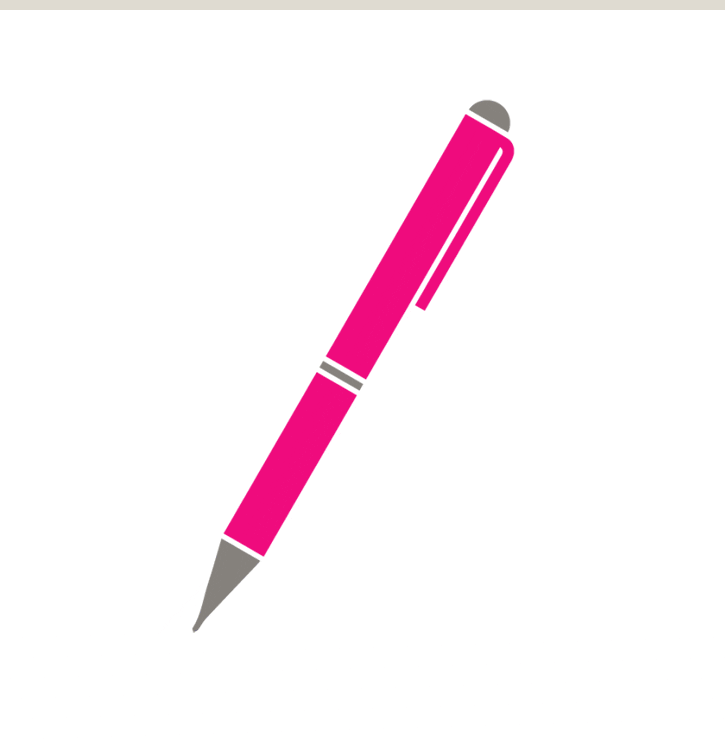 ক
কলম
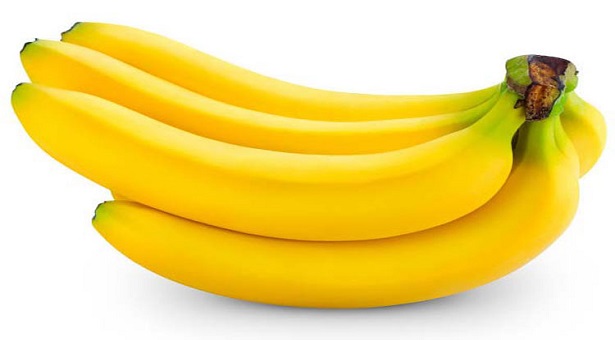 ক
কলা
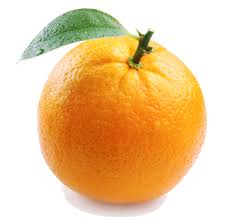 ক
কমলা লেবু
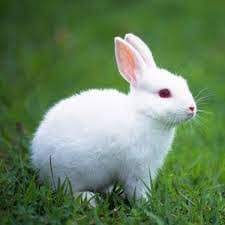 খ
খরগোস
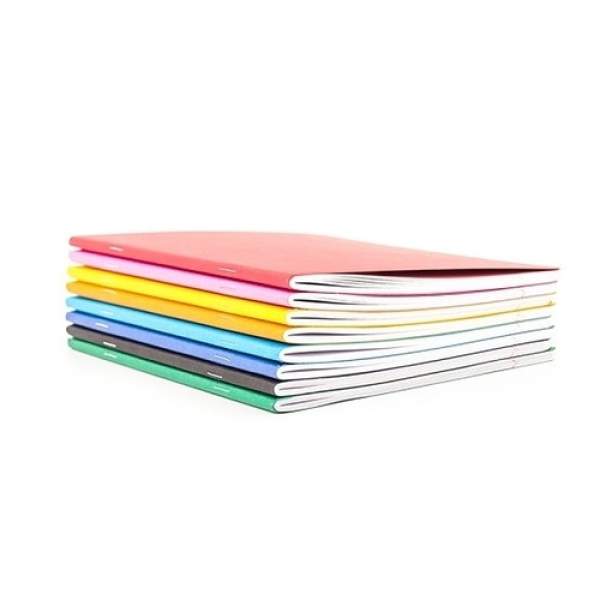 খ
খাতা
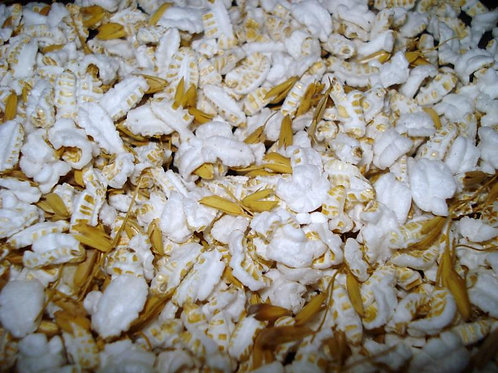 খ
খই
পাঠ্যপুস্তকে সংযোগ
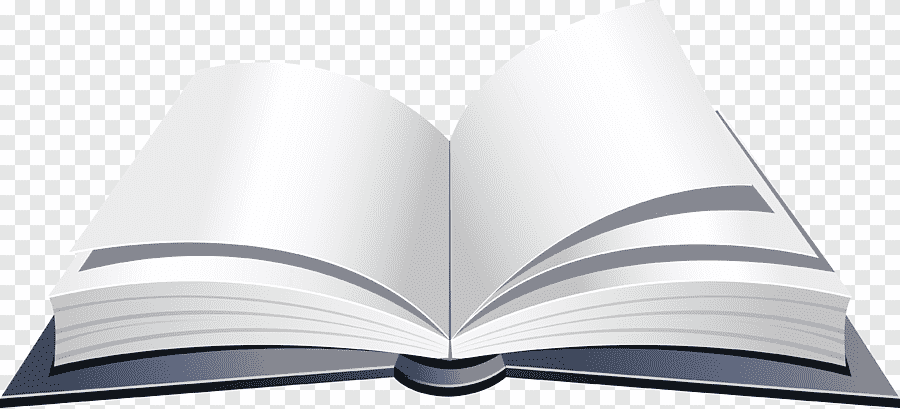 বইয়ের ৪১ পৃষ্ঠা খুলে ছবি দেখ
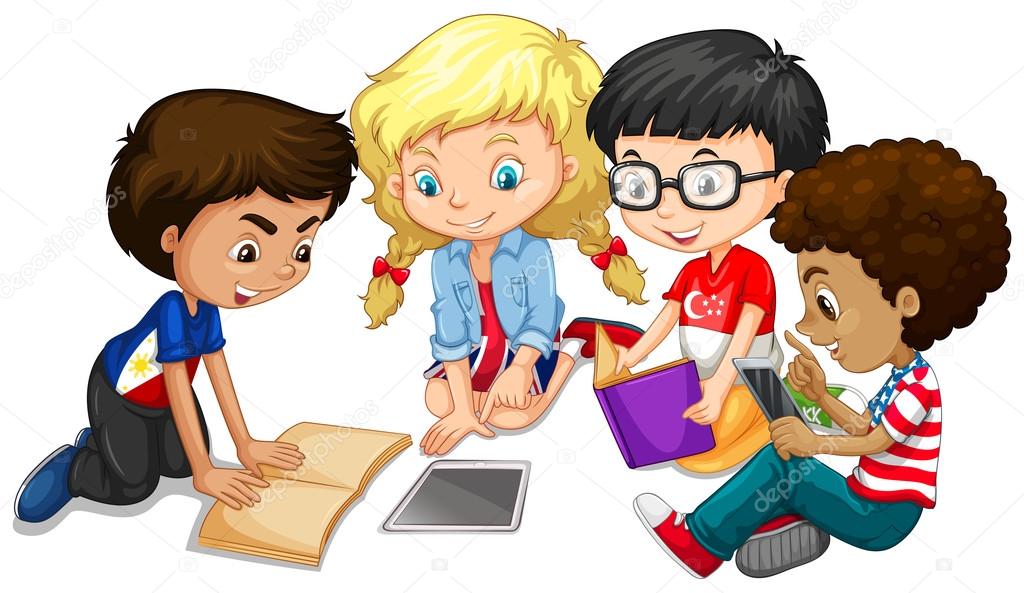 দলে পড়ি
দলে  ক  খ  পড়ি
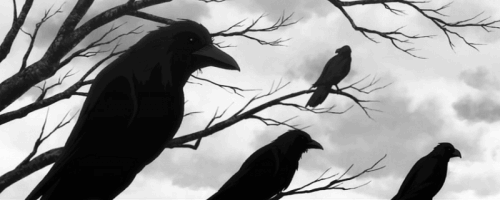 একক মূল্যায়ণ
ক - কাক
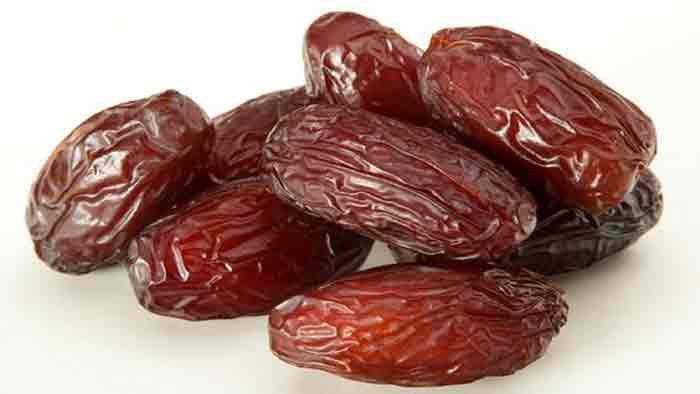 একক মূল্যায়ণ
খ - খেজুর
শব্দের সাথে বর্ণ মিলাও
খই
ক
কলা
খ
বর্ণ দিয়ে ছবি মিলাও
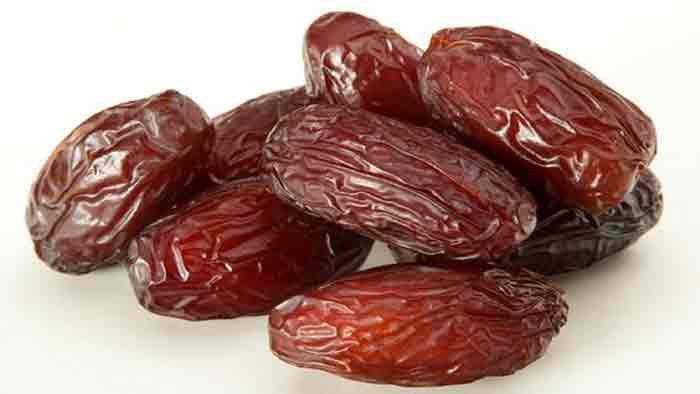 খ
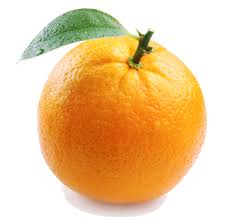 ক
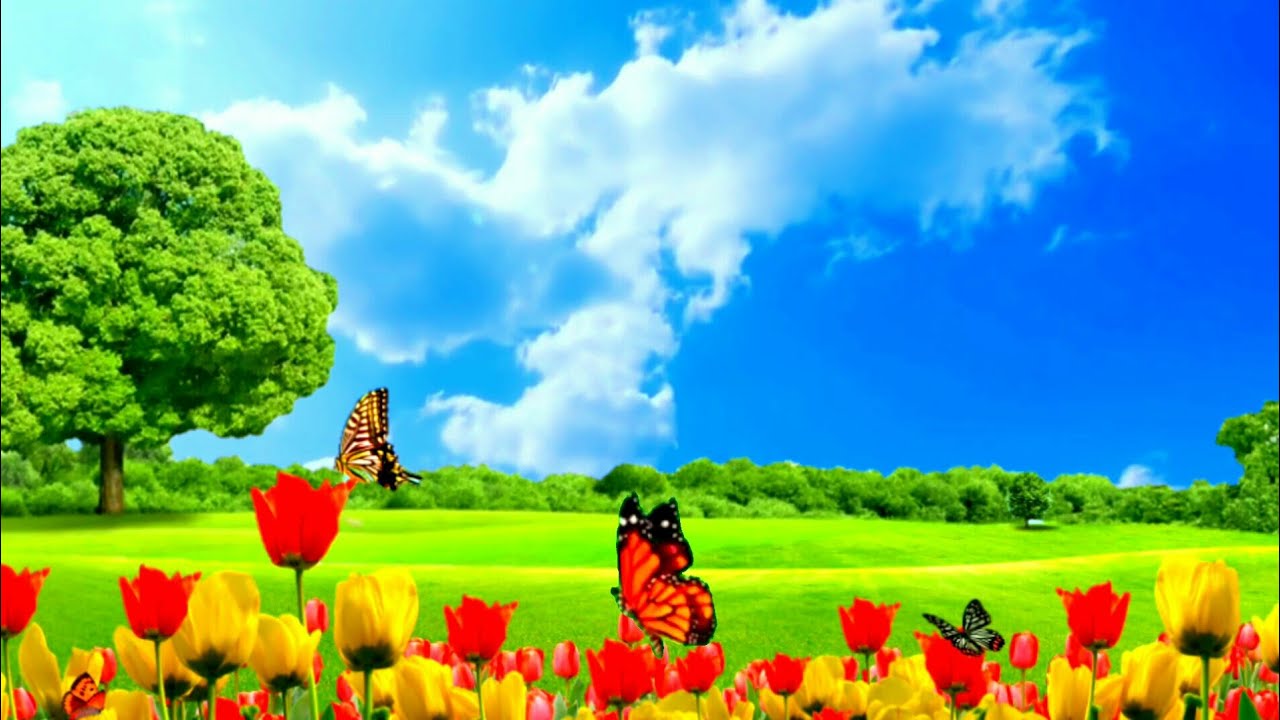 ধন্যবাদ